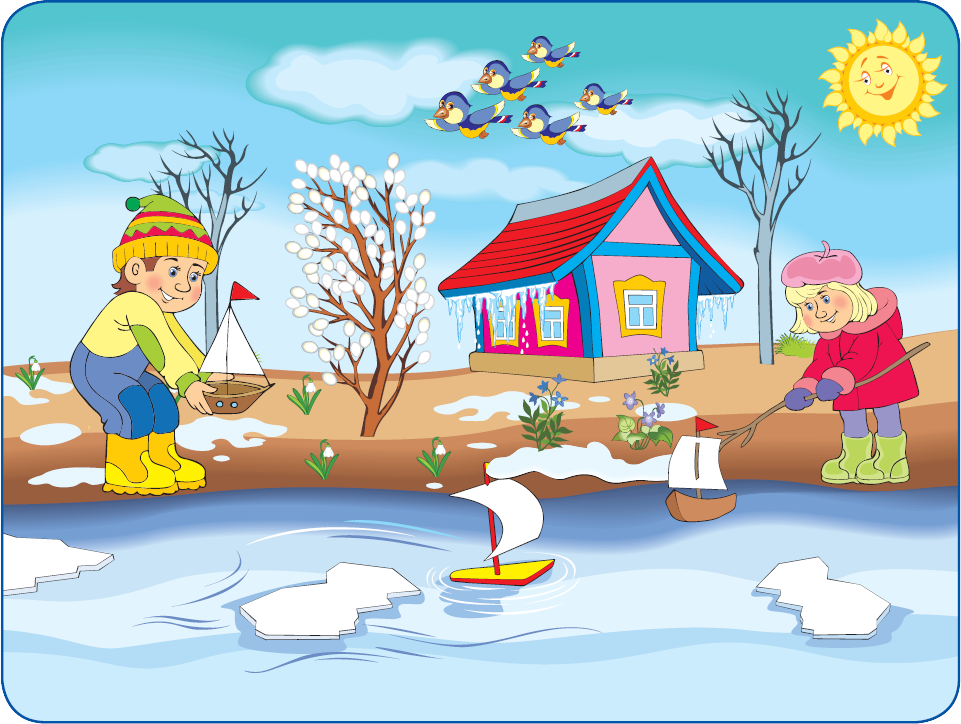 Розкажіть, що змінилося в природі з настанням весни. Назвіть весняні місяці за порядком.
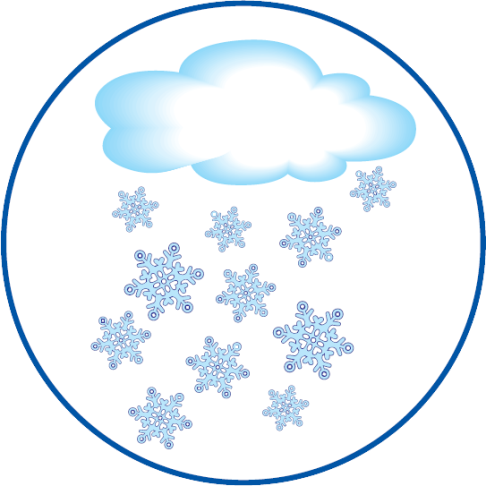 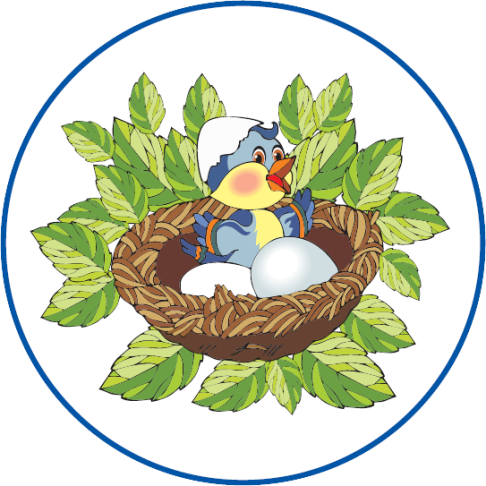 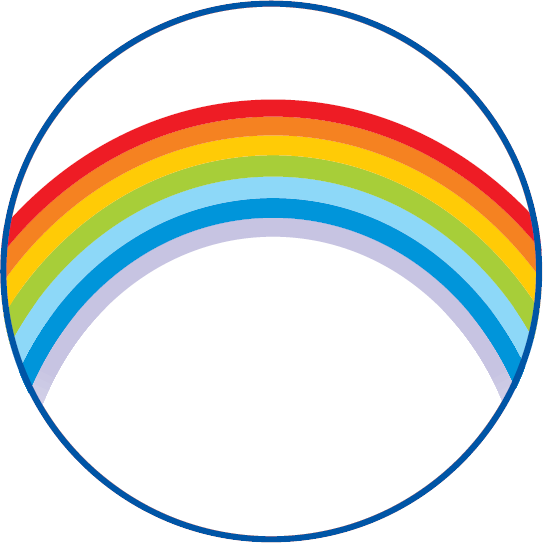 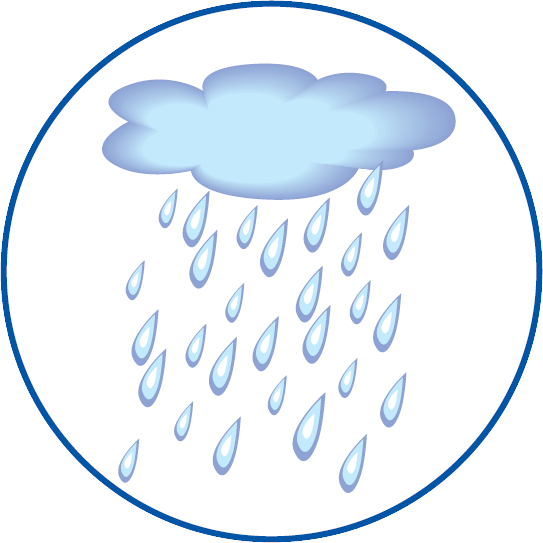 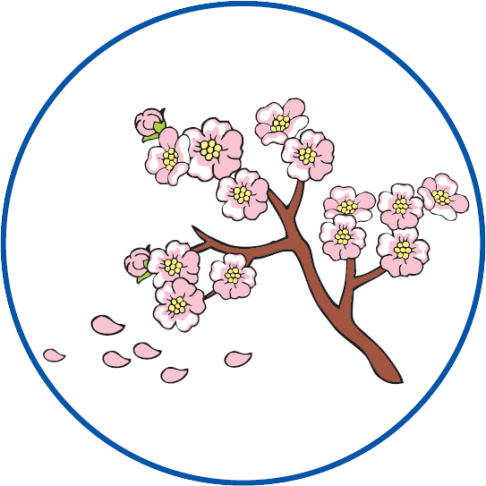 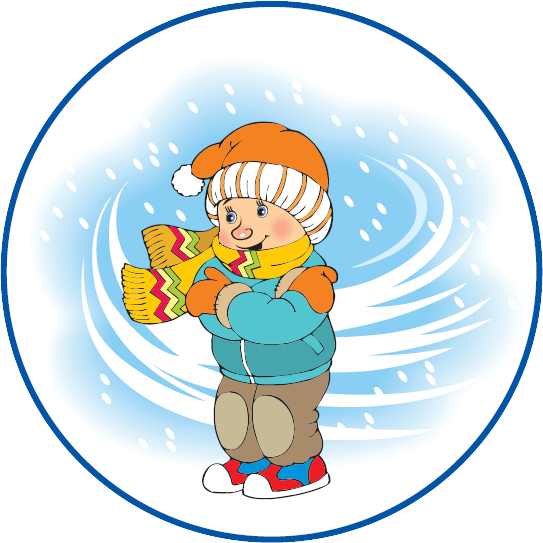 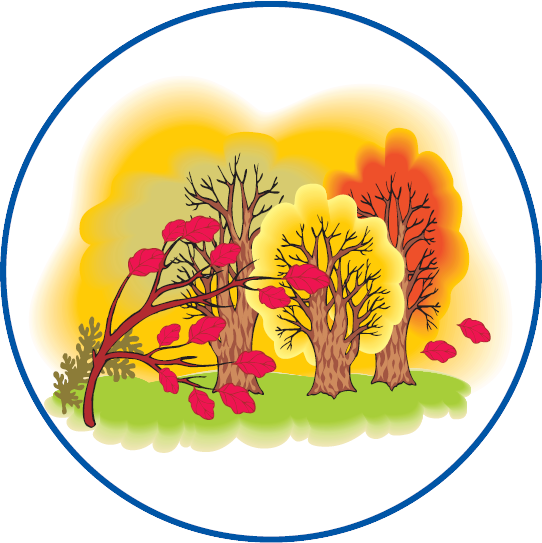 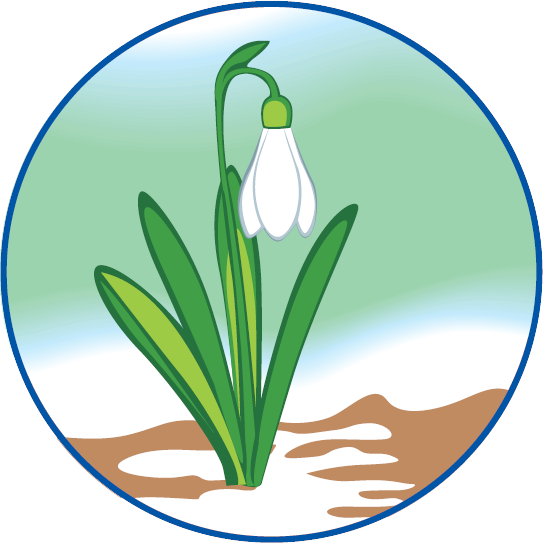 Оберіть те, чого не буває навесні.
Поясніть свій вибір.
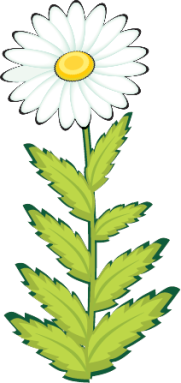 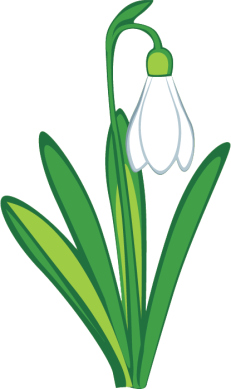 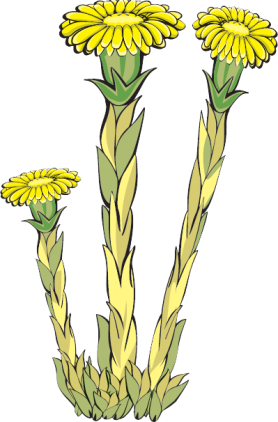 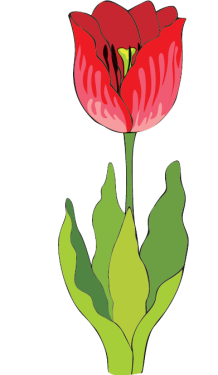 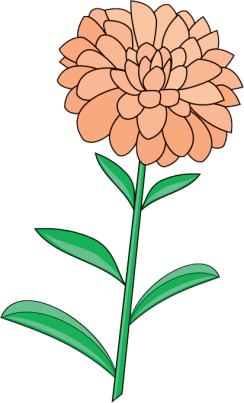 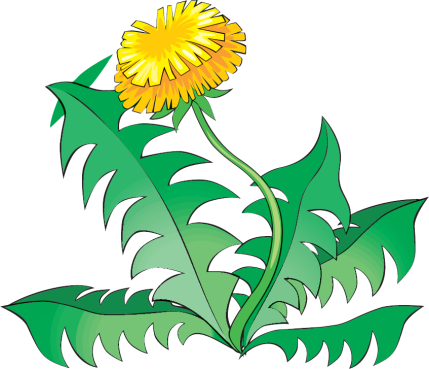 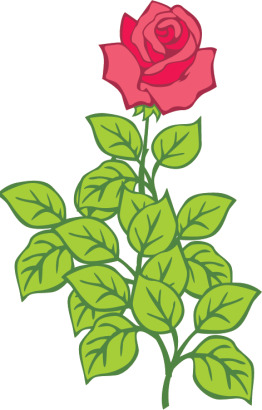 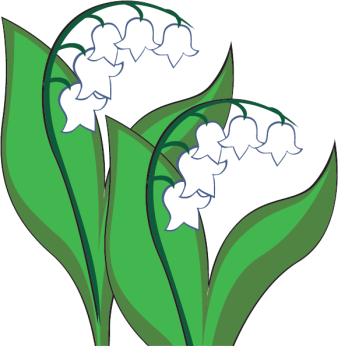 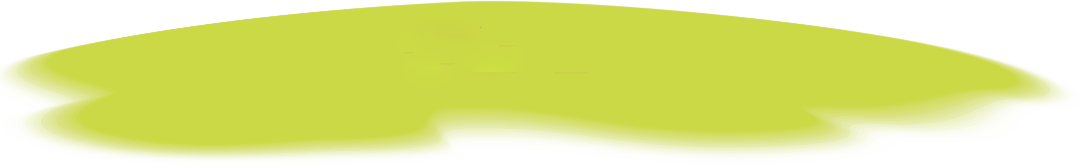 Знайдіть первоцвіти та розмістіть на галявині.
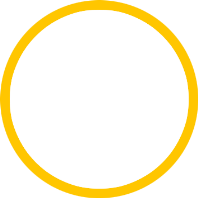 1
5
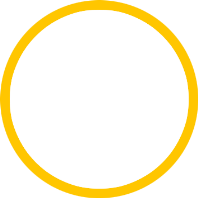 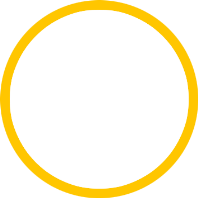 3
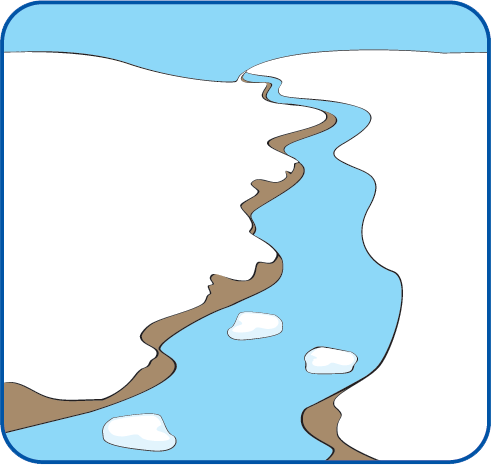 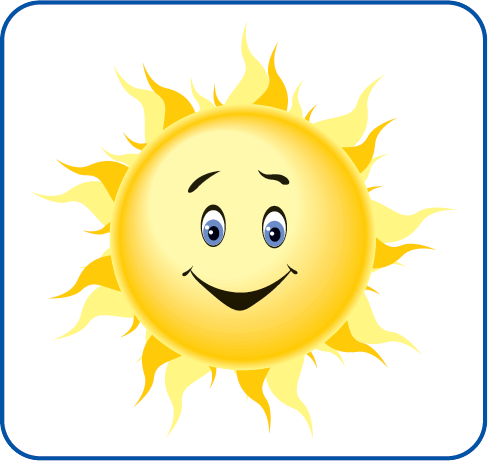 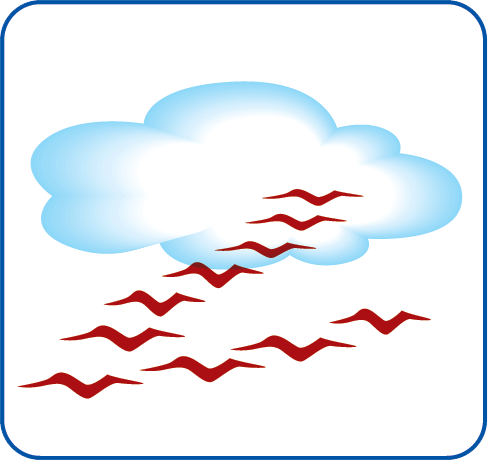 2
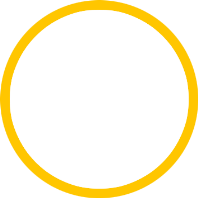 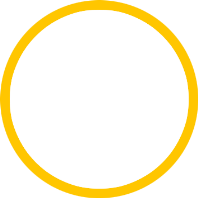 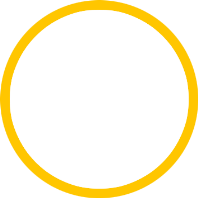 4
6
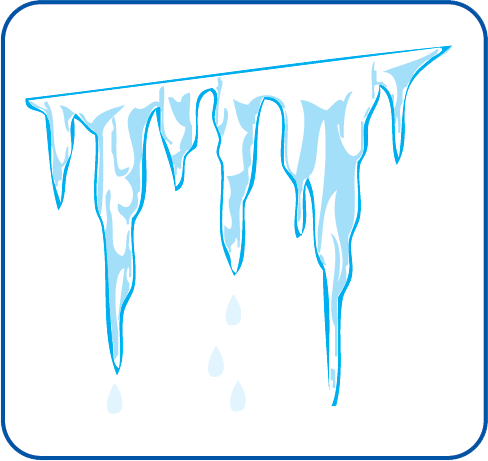 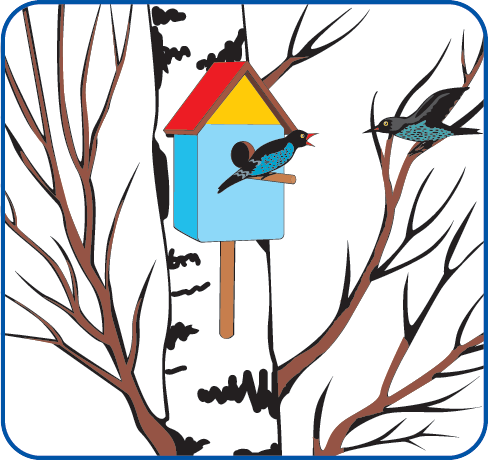 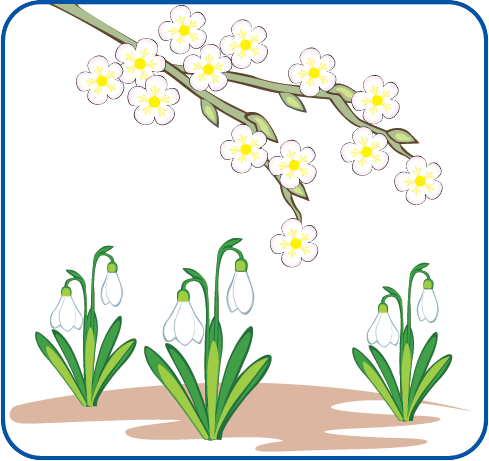 Визначте послідовність настання весни. Пронумеруйте картинки.
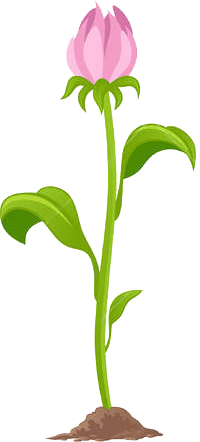 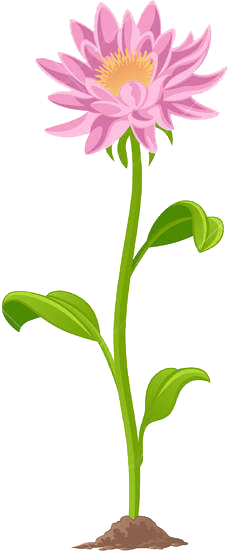 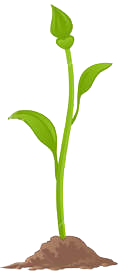 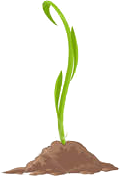 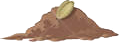 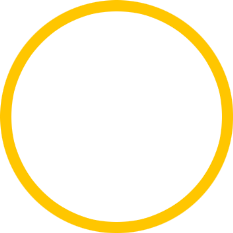 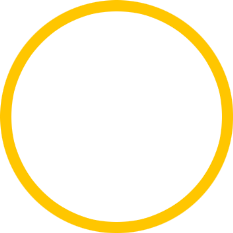 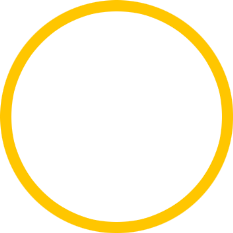 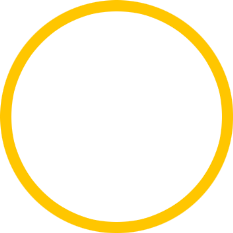 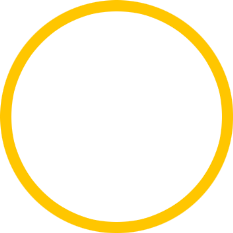 3
5
2
4
1
Визначте послідовність зростання квітки. Пронумеруйте картинки.